DEUTSCH
7.Klasse
THEMA DER STUNDE:
“Sport”
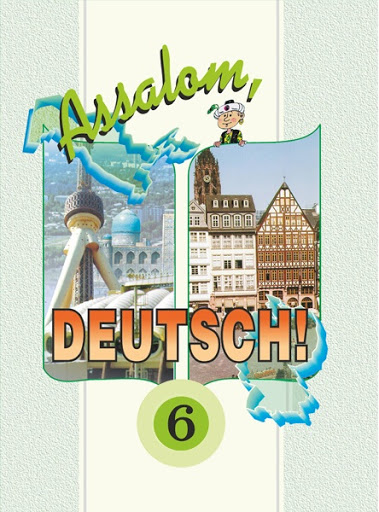 7
Plan der Stunde
Wir kontrollieren selbstständige Arbeit
Wir lernen Wörter
Wir lesen den Text
Wir machen Übungen
Aufgabe für selbstständige Arbeit
Kontrolle der selbstständiger Arbeit
Lieber Thomas,
Ich heiße Asis und bin 14 Jahre alt. Meine Familie ist groß. In meiner Familie wohnen drei Generationen: meine Großeltern, meine Eltern und meine Geschwister.
Ich wohne in der Stadt Taschkent. Die Stadt liegt im Tal des Flüsses Tschirtschik. Taschkent ist groß. Hier wohnen viele Menschen. In der Stadt gibt es viele Sehenswürdigkeiten, Hochhäuser, Parks, Museen, breite Straßen. Wir haben viele Möglichkeiten, Sport zu treiben. Es gibt auch viele andere Freizeitangebote. Am Wochenende unternehmen wir etwas: besuchen  Park, Cafe, Kino, Sportplatz. Das Leben hier ist nie langweilig.
Wir lernen Wörter
Wir lesen den Text
Sport treiben ist gesund
Sport hat eine große Bedeutung im Leben der Menschen. Einerseits ist Sport eine regelmäßige Anstrengung, andererseits - Art der Erholung. Sport härtet ab, stählt den Charakter, hält gesund und macht geschickt, gibt Lebensmut. Sport ist auch das beste Mittel gegen Krankheiten, weil er widerstandsfähig macht. Sport entwickelt gute Eigenschaften wie Mut, Zielstrebigkeit, Entschlossenheit und Ausdauer. Kurz gesagt, Sport ist für jeden nützlich.
Was fällt Ihnen im Zusammenhang mit dem Wort “Sport” ein?
Sportler
Stadion
Olympische Spiele
Schwimmbad
Sportschuhe
Sport
Mannschaft
Tennis
Leichtathletik
Sportausrüstung
Sportarten
Fußball
Bedeutung des Sports
Wie macht uns Sport?
Was gibt uns Sport?
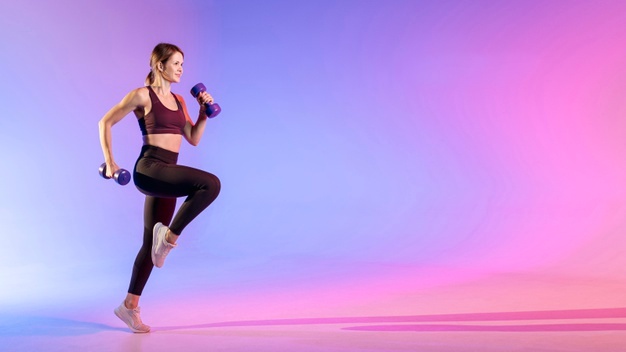 …macht uns gesund, stark, geschickt.
…hilft Zielstrebigkeit erziehen.
…hilft Angst bezwingen.
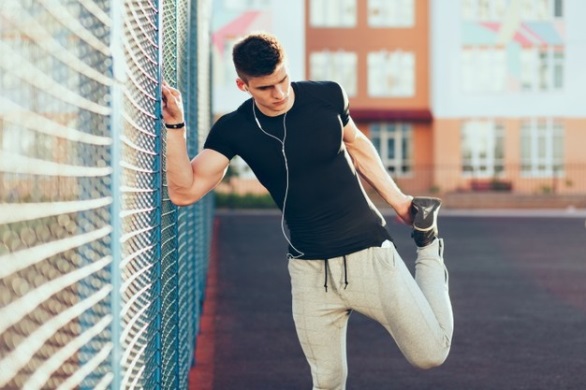 …dient Selbstverteidigung.
…härtet den Menschen ab.
Sport treiben ist gesund.
In einem gesunden Körper wohnt ein gesunder Geist.
Wir lesen den Text
Sport treiben ist gesund
Sport hat eine große Bedeutung im Leben der Menschen. Einerseits ist Sport eine regelmäßige Anstrengung, andererseits - Art der Erholung. Sport härtet ab, stählt den Charakter, hält gesund und macht geschickt, gibt Lebensmut. Sport ist auch das beste Mittel gegen Krankheiten, weil er widerstandsfähig macht. Sport entwickelt gute Eigenschaften wie Mut, Zielstrebigkeit, Entschlossenheit und Ausdauer. Kurz gesagt, Sport ist für jeden nützlich.
Ergänzen Sie die Sätze
1) Einerseits ist Sport,                                                andererseits – 
2) Sport             den Menschen      , macht ihn 
     und
3) Sport entwickelt gute Eigenschaften wie

4) Besonders populär sind in unserem Land  
5) Um                                    zu sein, beginne ich meinen Tag mit
6) In der Schule ist Sport mein
7) Dank                     bin ich
eine regelmäßige Anstrengung
Art der Erholung.
härtet
gesund, stark
ab
geschickt.
Mut, Zielstrebigkeit, Entschlossenheit und Ausdauer.
Fußball, Tennis.
immer in guter Form
Morgengymnastik.
Lieblingsfach.
dem Sport
gesund, diszipliniert, energisch und zielstrebig.
Markieren die Sätze mit den Buchstaben “R” oder “F”
R
R
F
F
R
F
Synonyme
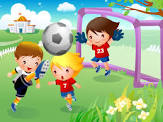 Sagen Sie anders!
Die Laufstrecke betrug 100 Meter.
Die Fußballmannschaft von Usbekistan gewann 2:1.

Der Name des Spitzensportlers ist weltbekannt.

Der Torwart werte den Ball ab.

Unsere Mannschaft gewann Gold.

Wenn die Mannschaft Silber bekommt, heißt das, dass sie den zweiten Platz belegt.

Die Gymnastik ist die Sportart der jungen Sportler.
Die Distanz betrug 100 Meter.
Die Elf von Usbekistan gewann 2:1.
Der Name des Rekordinhabers ist weltbekannt.
Der Tormann werte den Ball ab.
Unsere Mannschaft gewann Goldmedaille.
Wenn die Mannschaft Silbermedaille bekommt,…
Das Turnen ist die Sportart der jungen Sportler.
Ergänzen Sie die Sätze durch passende Wortgruppen
Meine Freundin nimmt am Tenniswettkampf teil, weil sie gut 
Den Sommer verbringe ich an einem großen See, deshalb              ich jeden Tag           .
Wer bei einem Wettlauf                                                   will, muss täglich trainieren.
Wenn das Wetter gut ist,             ich gern         .
Tennis spielt.
Boot
fahre
den ersten Platz belegen
Rad
fahre
Rad fahren      Tennis spielen     Boot fahren        
 den ersten Platz belegen
Aufgabe für selbstständige Arbeit
Schreiben sie, welche Bedeutung hat Sport für sie!
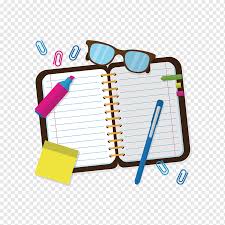 Ende der Stunde
Unsere Stunde ist zu Ende.

Danke für Aufmerksamkeit!

Auf Wiedersehen!